Keski-Uudenmaan Sote  22.5.2017

DIGI DIGI DIGI DIGI DIGI …

Se on siellä netissä…

HELP! Mistä apua?

Vaikkapa täältä
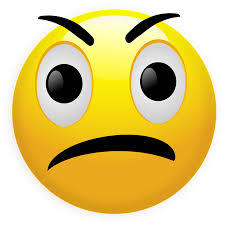 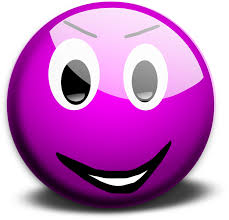 22.5.2017
1
Naapuriapu
				      	Opastaja kotiin
			  	      	Eläkeläiskerhot
			                     Tablettitalkkarit
			                        Kansalaisopistot
			 	   Opiskelijat
					        	Lapset 
						Lapsenlapset
			          Kirjasto
					         Järvenpäässä 							kaupunki 								kouluttaa
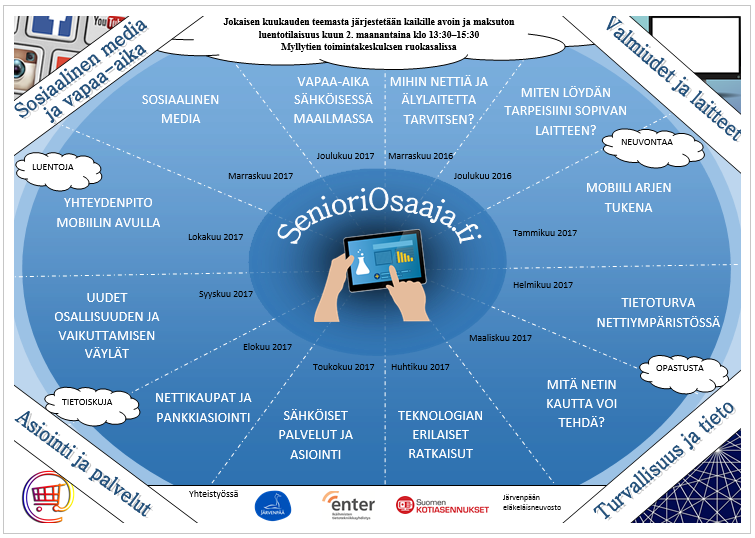 22.5.2017
2
Huolehditaan 
           itse                	  Terveyttä netissä 
				ja helppoa asiointia

 OmaKanta ja e-Terveyspalvelut

 ITTE –ilmoittautuminen

  OmaHoito
22.5.2017
3
Verkkoasioinnista 24/7 helpotusta 
-aikaa jää muuhunkin kuin virastoissa juoksemiseen

KELA 				
Poliisi 				VR, lento, matkat, loma
Verotoimisto 			Tapahtumat, leffat, 	 Pankki –laskut 			teatteri
Oman kunnan palvelut 
rakennusluvista 		
vapaa-ajan tarjontaan 											Digilehdet
	 					Facebook, WhatsApp
					 	YleAreena
22.5.2017
4
Hanki sopivat laitteet  ja tietoturva
			
		Kokeile 
Pyydä apua

Koe iloa jokaisesta  onnistumisesta!
22.5.2017
5